EM BẢO VỆ 
CẢNH QUAN THIÊN NHIÊN
BÀI 20
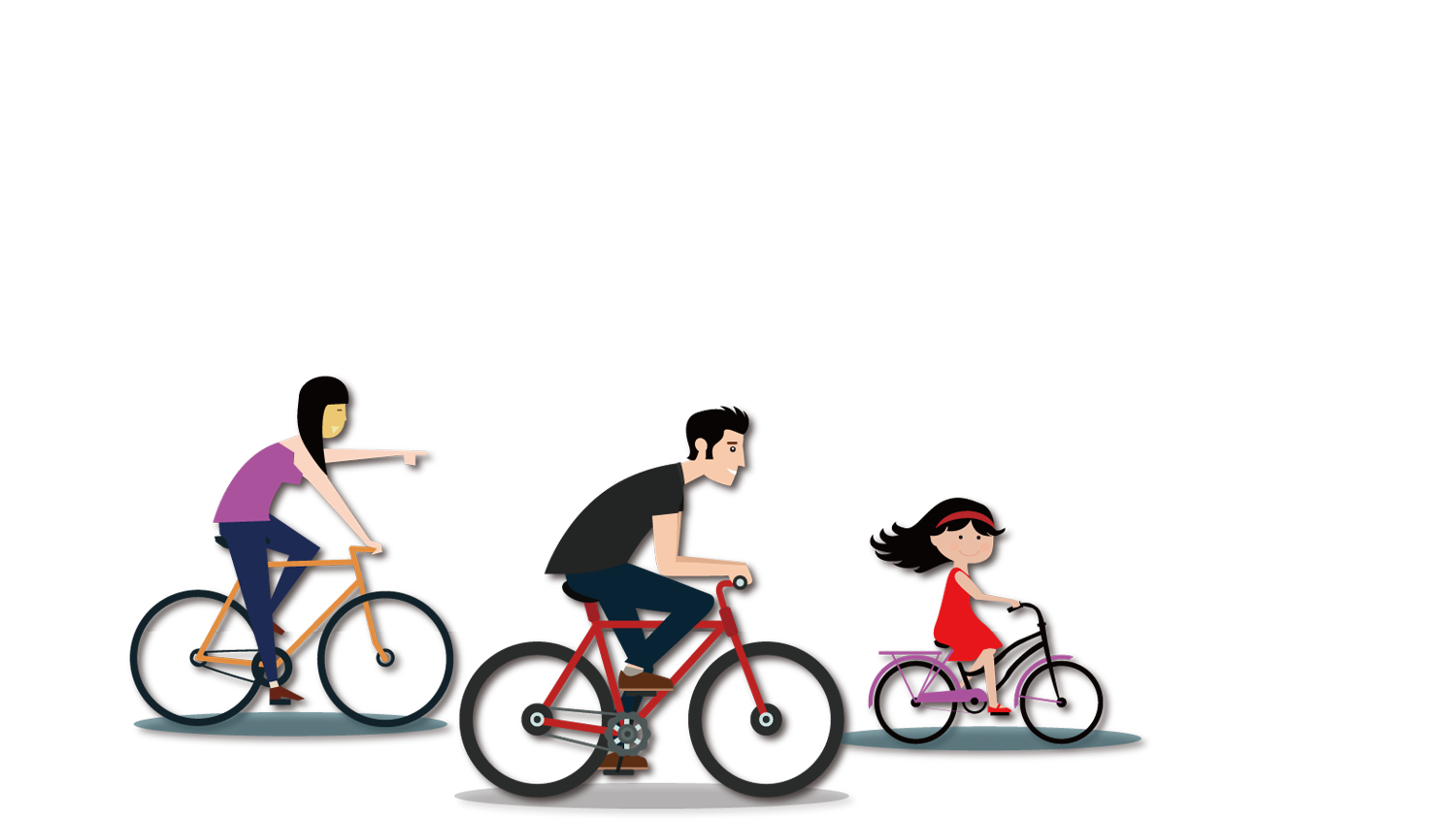 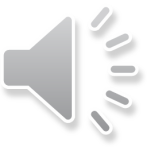 KHỞI ĐỘNG
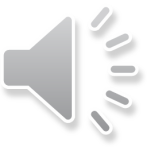 TIẾT 2
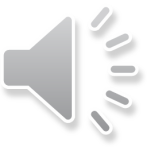 KHỞI ĐỘNG
THỰC HÀNH
Hoạt động 3
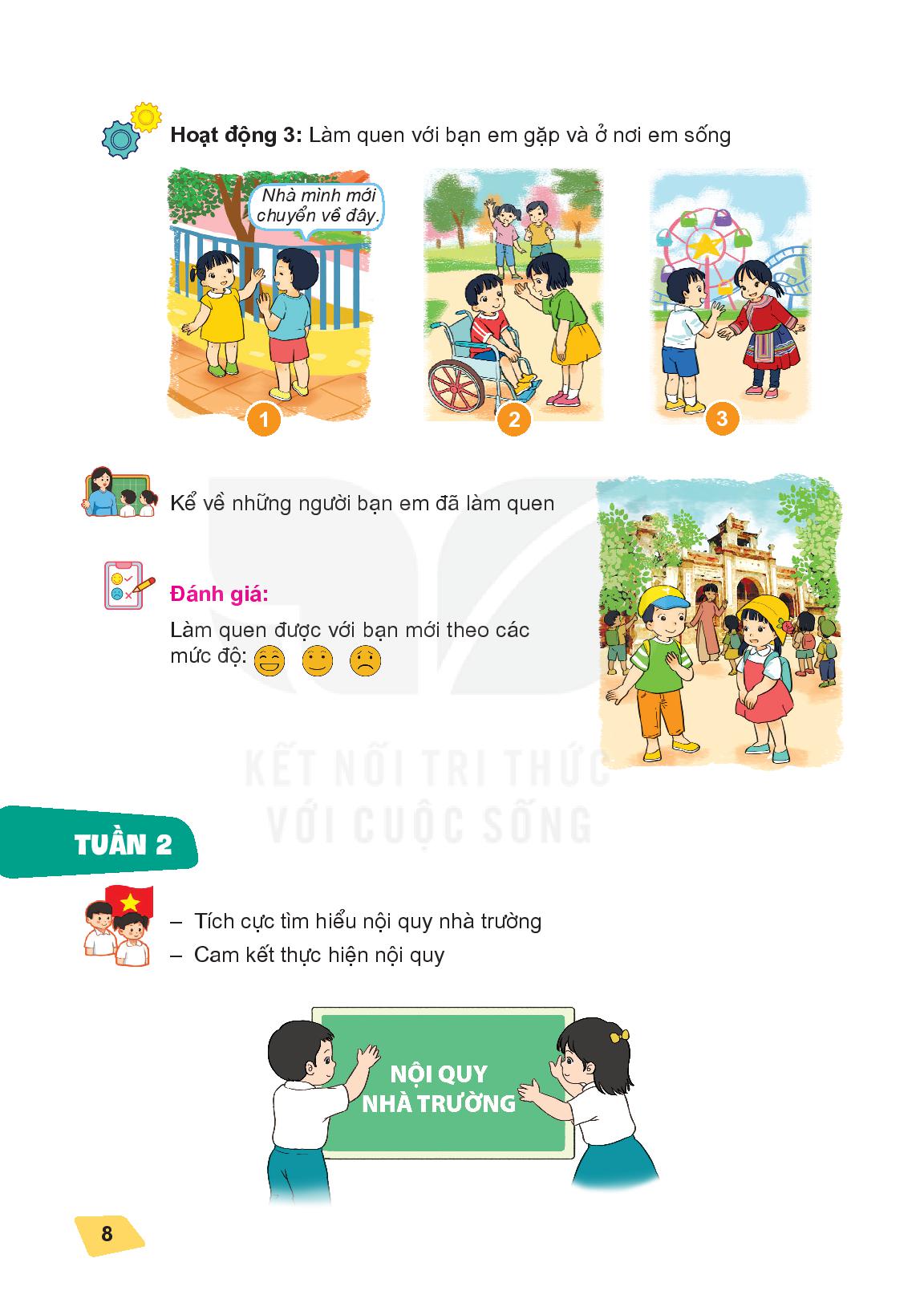 Sắm vai xử lí tình huống
Em thấy cây đang bị héo.
Em thấy bạn đang khắc hình lên cây.
VẬN DỤNG
Hoạt động 4
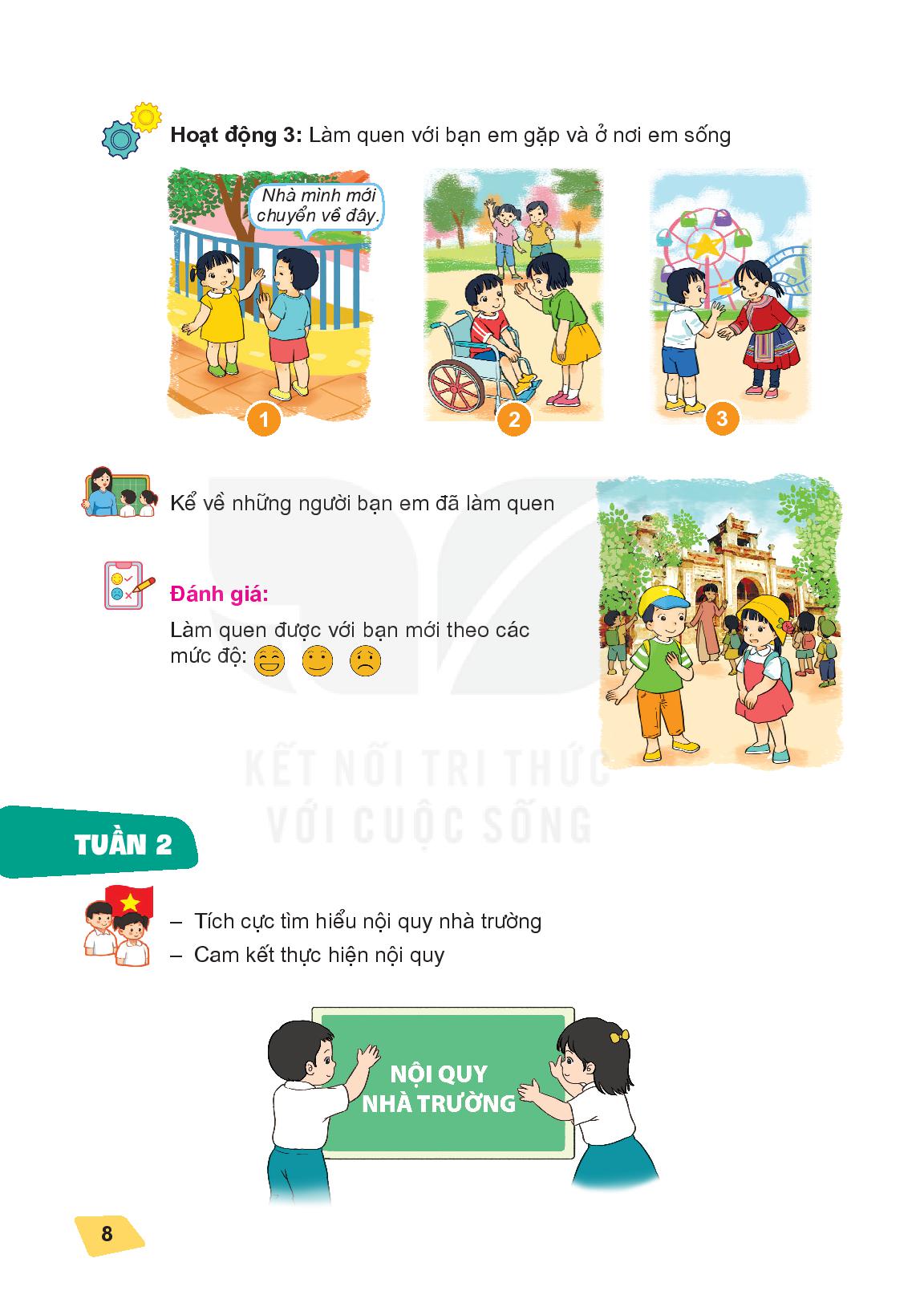 Tham gia các hoạt động bảo vệ cảnh quan thiên nhiên
Hãy kể em đã tham gia các hoạt động bảo vệ cảnh quan thiên nhiên  nào?
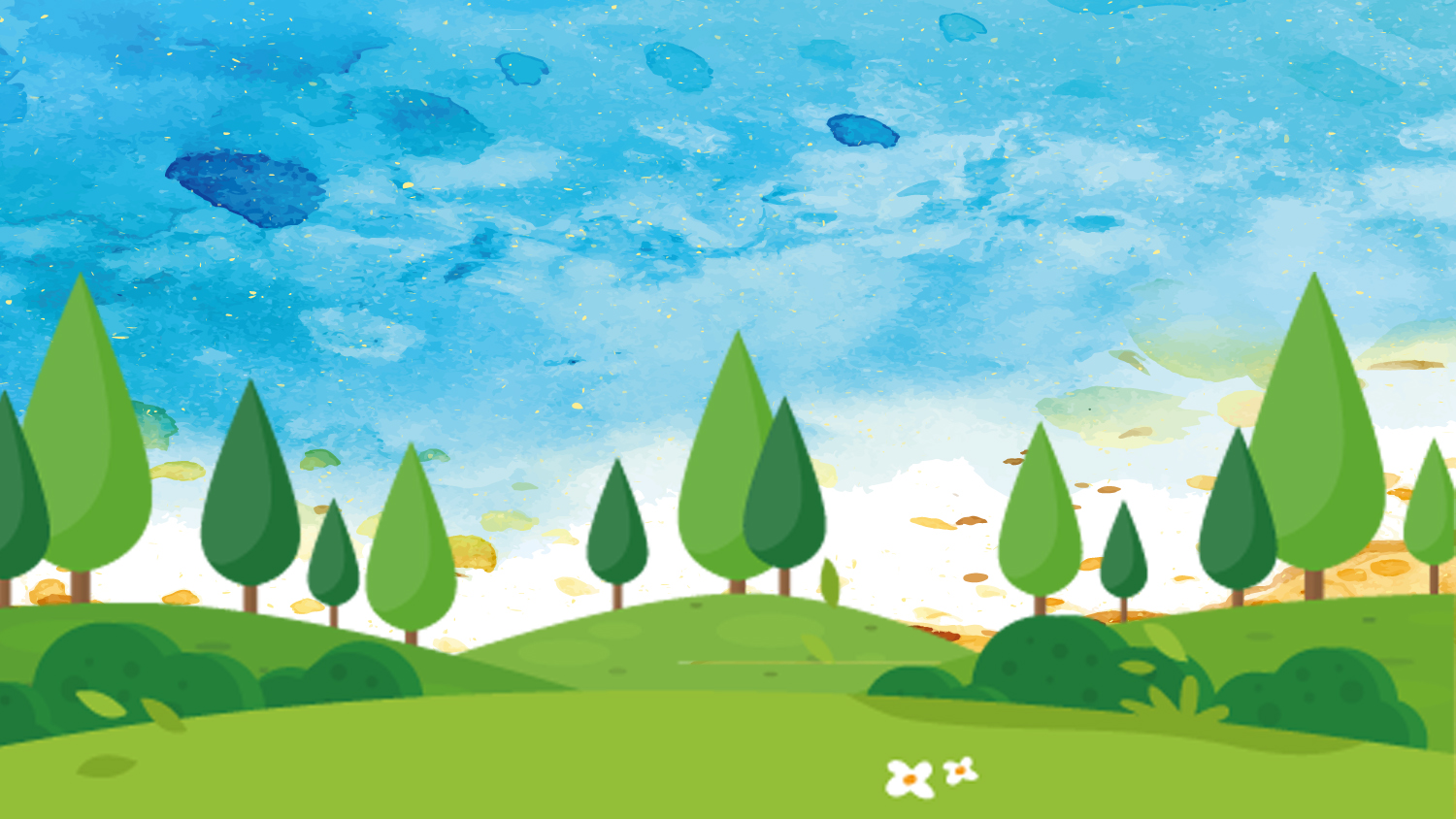 TỔNG KẾT
Em thực hiện công thức “ Ba không” để bảo vệ cảnh quan thiên nhiên
+ Không vứt rác bừa bãi.
+Không chặt phá cây xanh.
+ Không khai thác cạn kiệt nguồn tài nguyên.